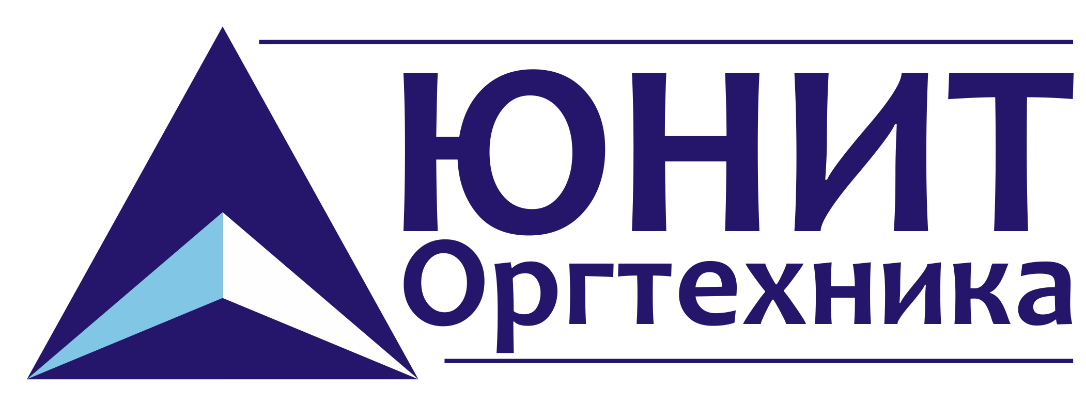 Стандарт поддержкиИТ-инфраструктуры в банковском секторе
ООО «ЮНИТ-Оргтехника»
XIII Международный банковский форум «БАНКИ РОССИИ – XXI ВЕК»
www.unit-org.ru
www.facebook.com/unit.org.ru
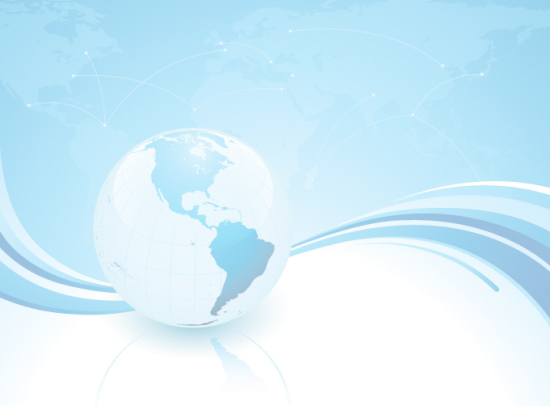 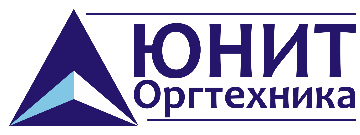 Глобализация и Аутсорсинг - две взаимосвязанные мировые тенденции
Каковы перспективы глобализации в проекции на ИТ-аутсорсинг? Очевидно, что количество игроков банковского сектора сокращается с каждым днем. И сильнейшие из оставшихся будут полностью выводить непрофильные функции, фокусируясь на своих ключевых компетенциях.
2
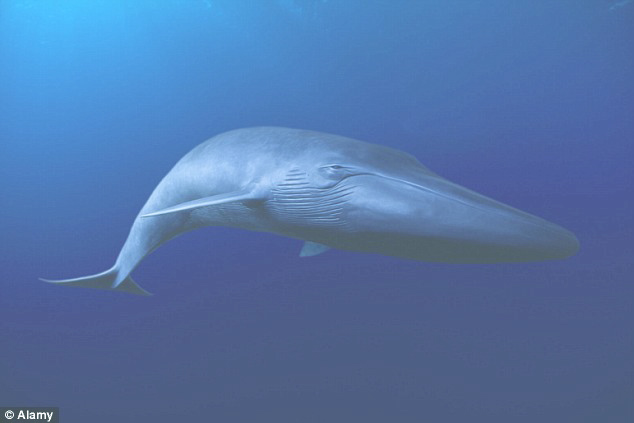 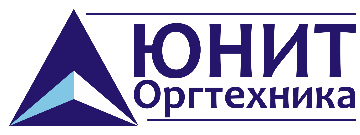 Глобализация и Аутсорсинг - две взаимосвязанные мировые тенденции
На каждом рынке игроки становятся крупнее, а их специализация – все более и более узкой.
3
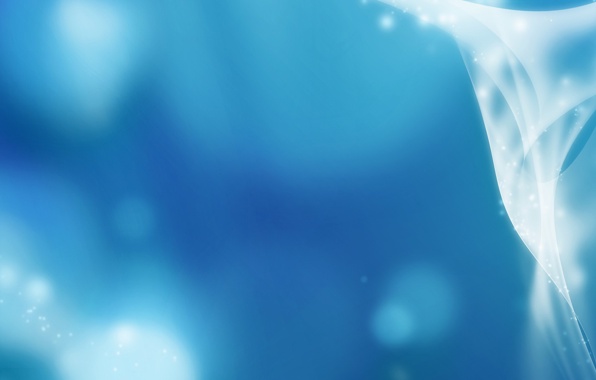 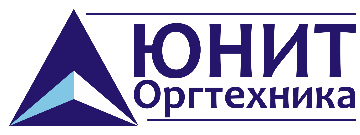 Золотой стандарт поддержки ИТ-инфраструктуры в банковском секторе
Стандарт ИТ-поддержки в банковском секторе - это результат опыта и исследований ЮНИТ-Оргтехника, используемый нашими заказчиками для достижения важнейших показателей успешного бизнеса:

 управляемость; 
 прозрачность.
Мы готовы внедрить его у вас!
4
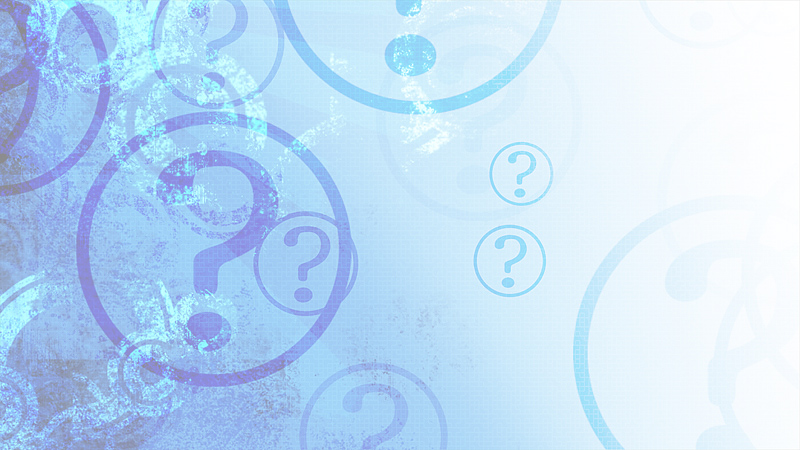 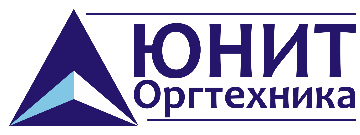 Как родился стандарт поддержки?
5
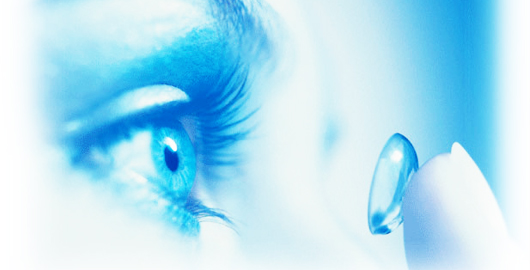 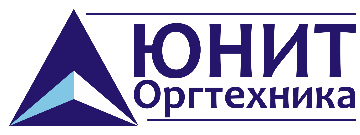 Анализ эффективности работы ИТ-инфраструктуры
Провести анализ текущего состояния IT-инфраструктуры в компании банковского сектора возможно с помощью простых и понятных критериев оценки.  
Степень точности и подробности ответов CIO/IT-Директора по, аутсорсера или другого ответственного лица скажут многое о слабых местах и «провалах» в бизнес-процессах.
6
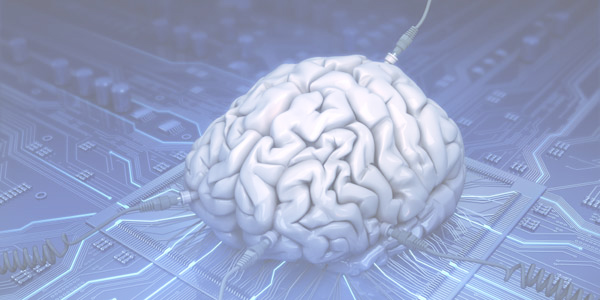 Критерии оценки эффективности работы ИТ-инфраструктуры
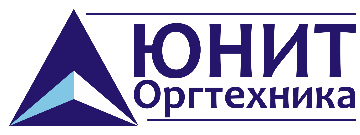 ВАЖНО! Единое понимание на всех уровнях управления
Бюджет на ИТ-инфраструктуру с разбивкой на год/ месяц
Стоимость сервиса ИТ-инфраструктуры в разрезе на единицу АРМ/  напечатанную страницу/ 
сервер/ порт СКС/ банкомат и т.д.
Сроки и стоимость развертывания ИТ-инфраструктуры одного офиса/ отделения
Наличие единых, строго определенных процедур и стандартов по всей сервисной сети
Каким образом производится учет и контроль заявок. Ведется ли статистика по заявкам
Насколько формализовано взаимодействие с внутренним/ внешним подразделением, осуществляющим ИТ-поддержку 
Регламентные сроки выполнения запросов
Показатели KPI по каждому сервису
Степень удовлетворенности пользователей сервисом 
Длительность простоя оборудования в месяц/ год, его доступность для конечного пользователя
Количество, виды, местонахождение и техническое состояние оборудования в эксплуатации и на складе
7
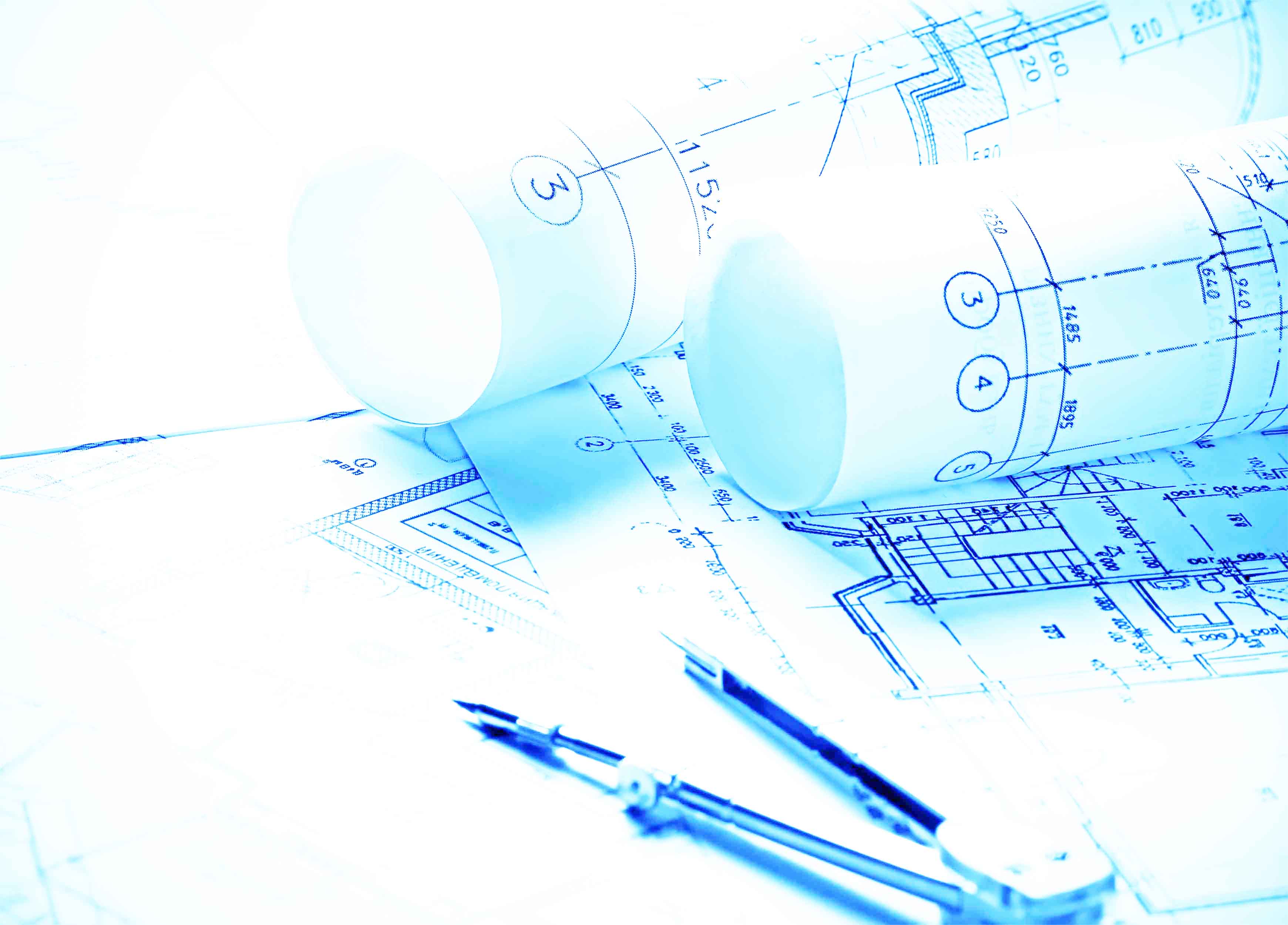 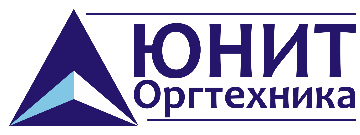 О чем Вам скажет анализ эффективности по критериям оценки?
Беспомощность ответственного лица и невозможность ответить на вопросы о показателях эффективности говорит о том, что текущая схемы работы не эффективна и отсутствует управление бизнес-процессами.
8
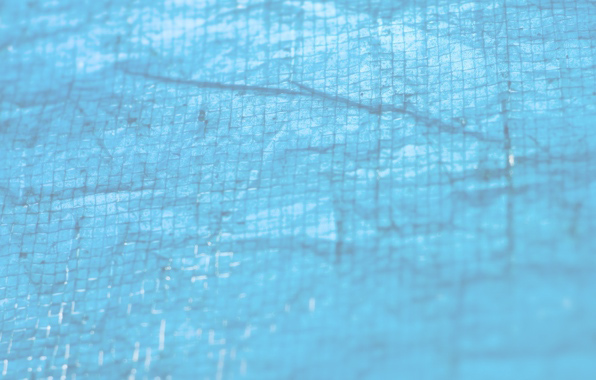 3 группы требований, которые необходимо предъявить к сервис-провайдеру:
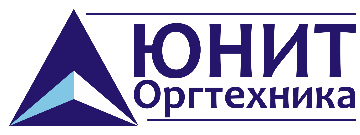 Требования - это своеобразный «фильтр», который позволяет отсеять несостоятельных в той или иной степени поставщиков еще на этапе подготовки конкурса.
Это обеспечит заказчику отсутствие рисков, связанных с:
будущим ухудшением качества сервиса;
внезапным прекращением оказания услуг.
9
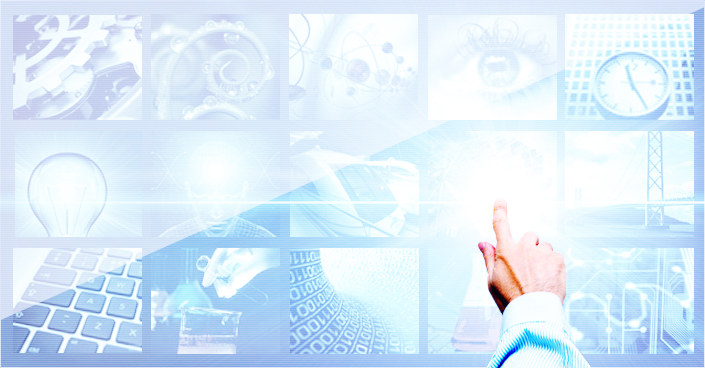 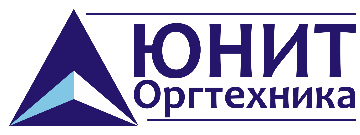 Требования к услуге:
Состав услуги
Качество услуги
Гарантия
Уровень сервиса (SLA) 
Показатели качества сервиса (KPI) 
Финансовая ответственность за невыполнение показателей качества сервиса
Порядок и сроки запуска проекта
Финансовая ответственность за невыполнение сроков запуска сервиса
10
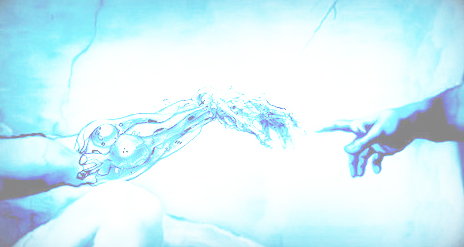 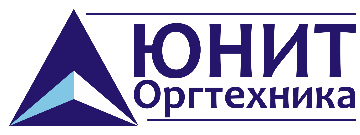 Требования к поставщику:
Финансовая состоятельность
Годовой оборот поставщика услуг по ИТ-поддержке минимум в 4 раза должен превышать планируемый годовой оборот проекта.
Стабильный многолетний рост бизнеса
Не доверяйте ИТ-поддержку неудачникам!
История успешно реализованных проектов
Не доверяйте Ваш бизнес «малышам»!
Способность охватить всю территорию присутствия заказчика
Покрытие сервисом всей территории присутствия заказчика.
11
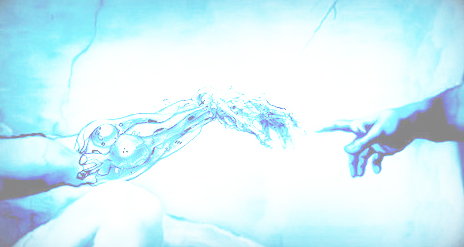 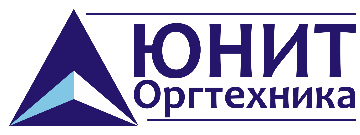 Требования к поставщику:
Прозрачность системы управления
Единое, централизованное управление по всей территориальной сети
поставщика.
Поддержка политики импортозамещения
Заказчики, прописывающие наличие сертификации от вендора в требованиях к конкурсной документации, оказывают прямое лоббирование интересов иностранных производителей, тем самым ставя российский бизнес в зависимость от западных вендоров.
12
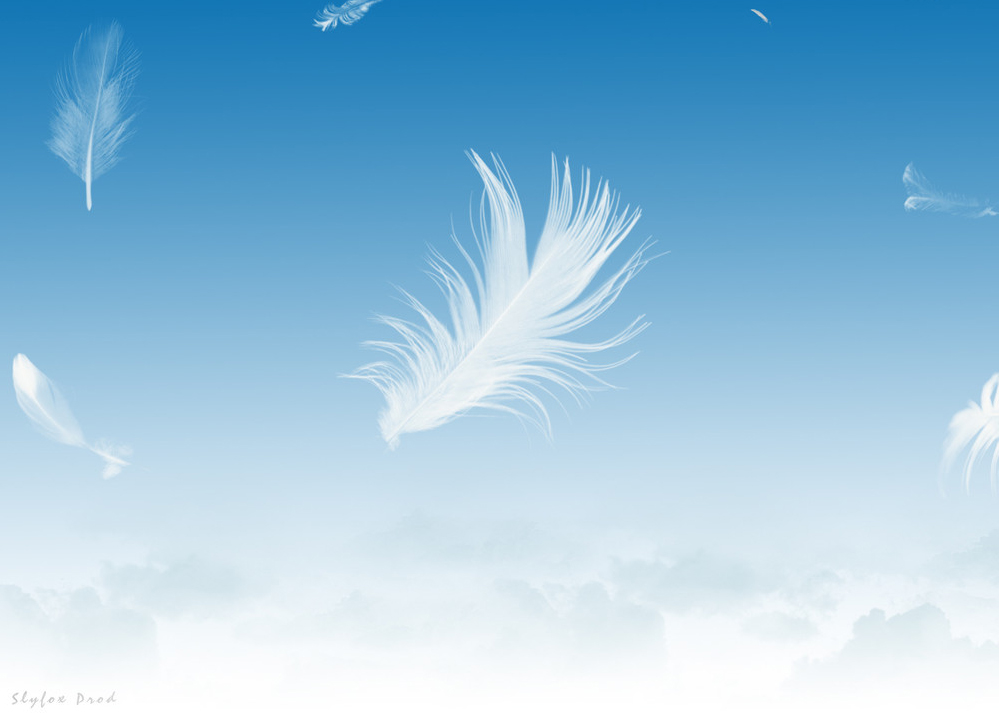 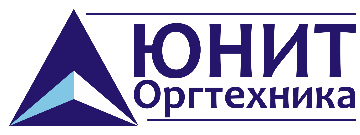 Требования к ценовому диапазону:
* Представленные цены рассчитаны по курсу 50 рублей за доллар
13
Те, кто нам доверяют:
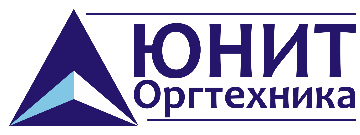 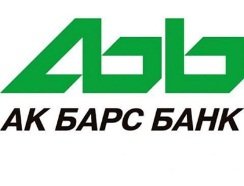 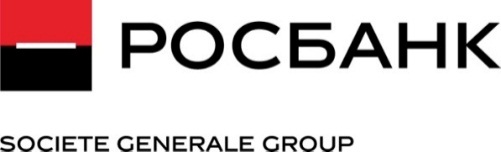 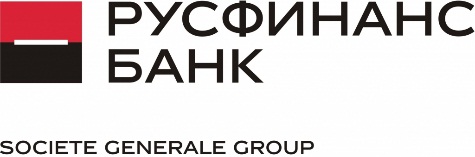 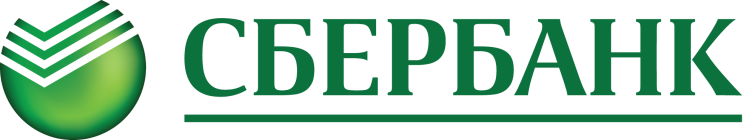 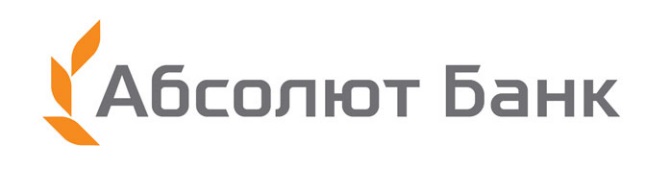 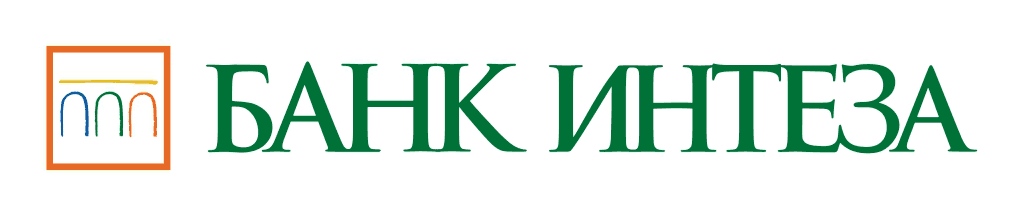 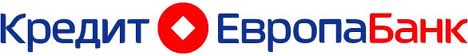 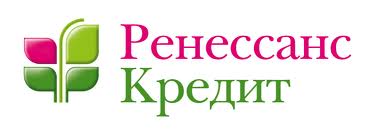 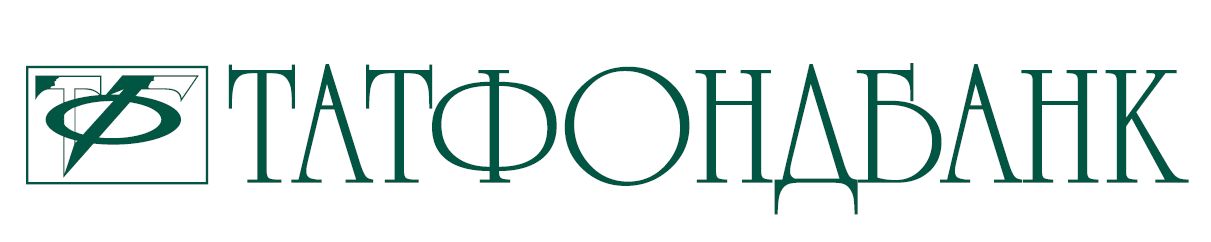 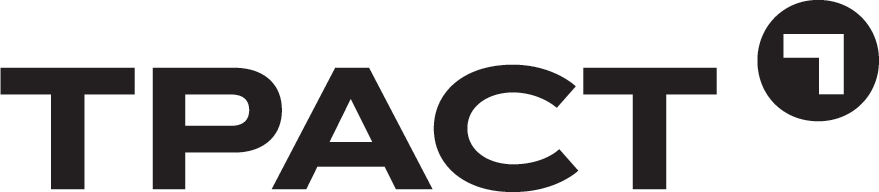 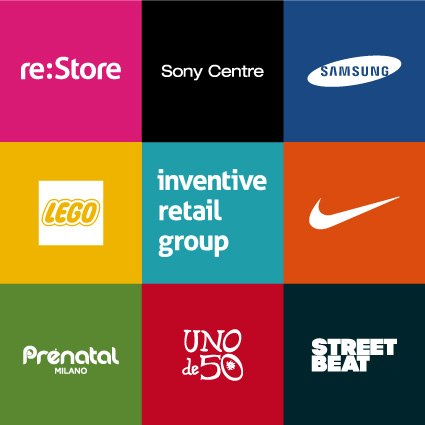 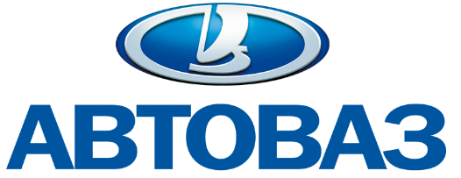 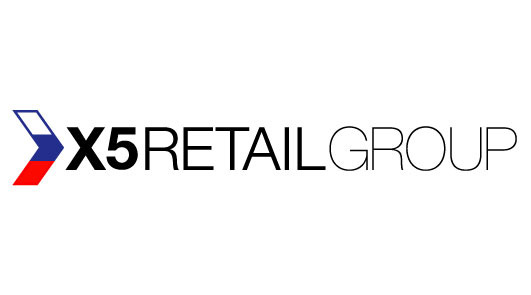 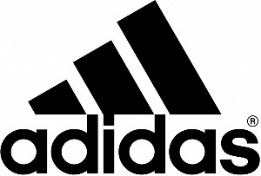 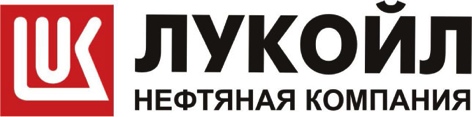 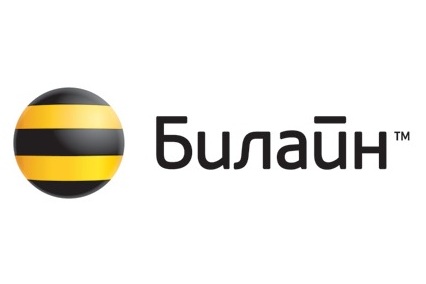 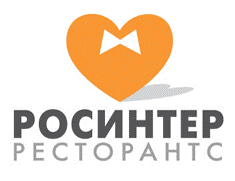 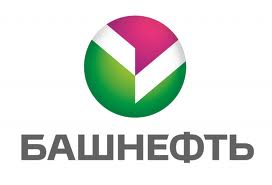 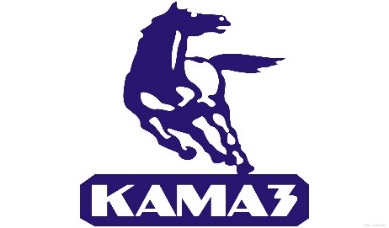 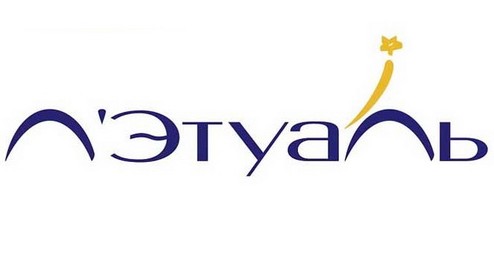 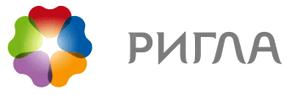 14
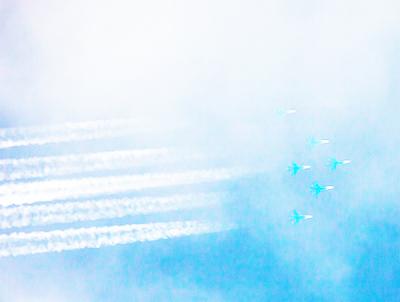 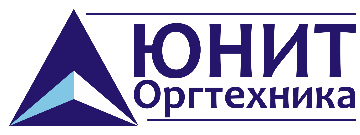 Компания ЮНИТ-Оргтехника всегда открыта к сотрудничеству!
Горячая линия: 
8-800-700-12-57 
Email:
rp@unit-org.ruФронт-офис: 
Москва, Тургеневская площадь, 2

Подписывайтесь на нашу группу в Facebook: 
www.facebook.com/unit.org.ru

Вы не только найдете много полезной и интересной информации, но также сможете задать любые интересующие Вас вопросы и получить ответы от первых лиц компании.
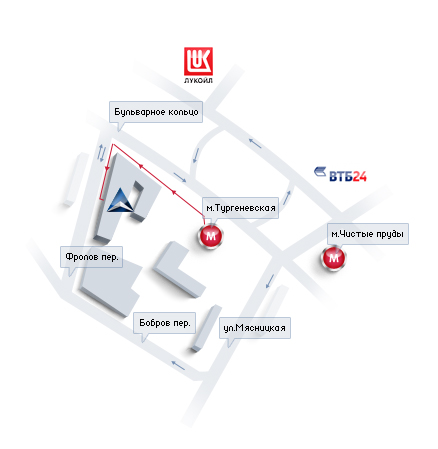 15
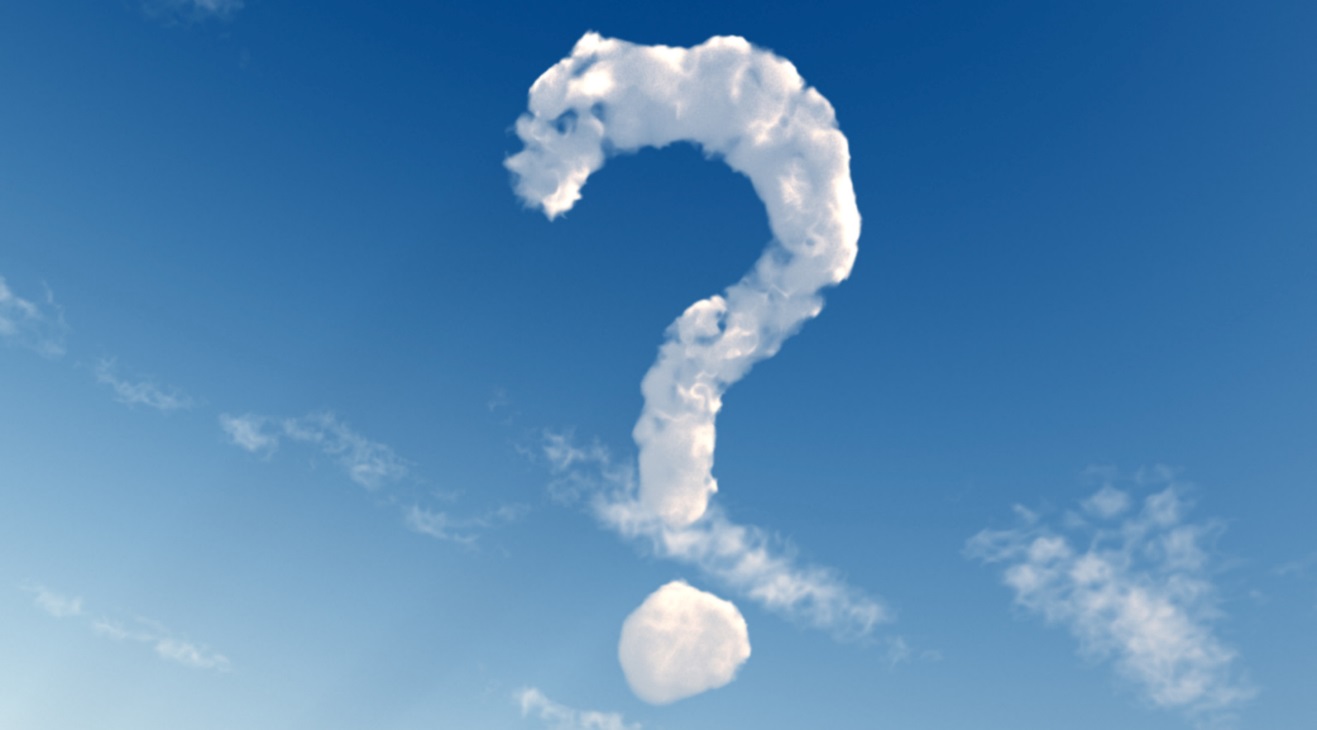 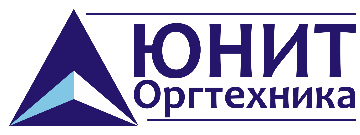 Благодарюза внимание!Вопросы?
16